Aula 06
Revisão
A letras da aula passada foram :

L                     C                     J   

Vamos ver mais algumas palavras que as letras que já vimos até então:
Loja:           carro:            bola:         sol:
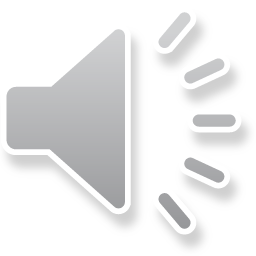 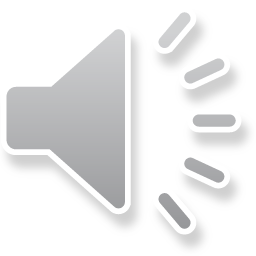 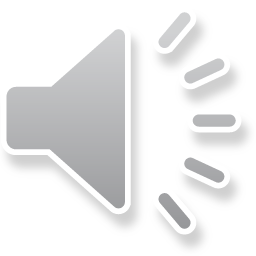 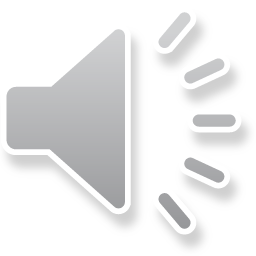 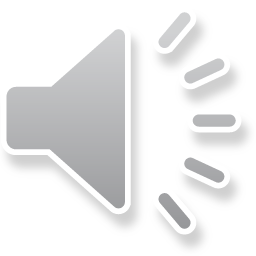 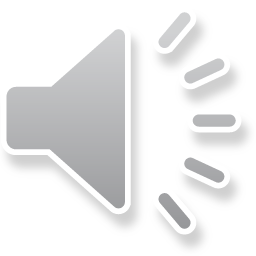 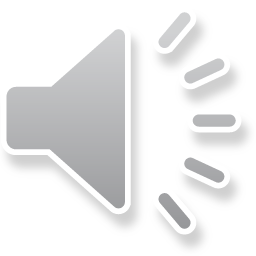 Letra D
A letra “D” é representada por um traço e dois pontos, da seguinte maneira :


 
Seu som será o seguinte:
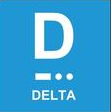 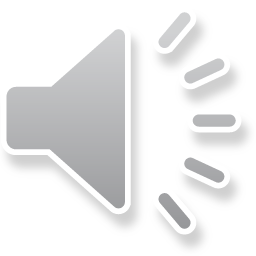 Letra K
A letra “K” é representada por um traço um ponto e um traço, da seguinte maneira :
                        


Seu som será o seguinte:
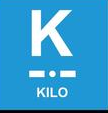 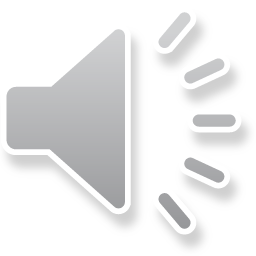 Letra Q
A letra “Q” é representada por dois traços e u ponto e um traço, da seguinte maneira :



Seu som será o seguinte:
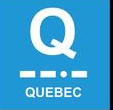 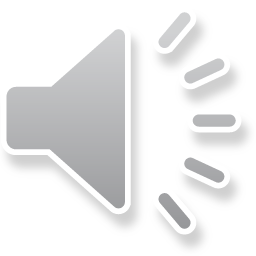 Atividade para fixação
Distribuir uma folha para cada onde terá lacunas para que preencham de acordo com a letra que escutaram. 
Mostrar o código de fato sendo utilizado no radio